APPLE INC REPORT ANALYSIS
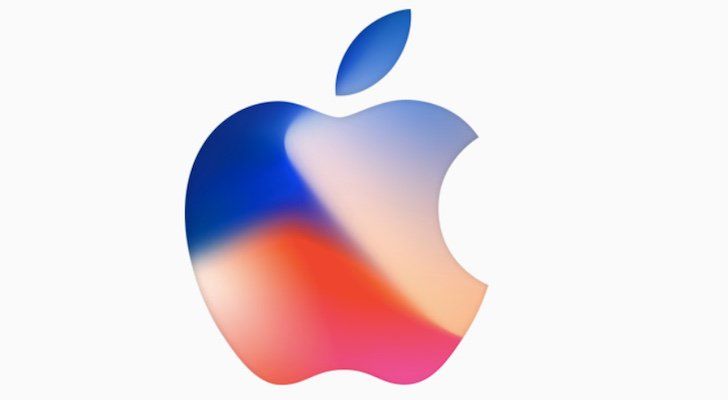 APPLE INC REPORT ANALYSIS
Cash Balance
NASDAQ (2018)
APPLE INC REPORT ANALYSIS
Accounts receivables
NASDAQ (2018)
APPLE INC REPORT ANALYSIS
Cash And Cash Equivalents
Cash and cash equivalents discussed under note 2
Company can sell market securities in anticipation of credit deterioration
Any decline in value is temporary
There are 2 levels: Level 1 – money market funds and mutual funds; level 2 - US Treasury Securities,  US Agency Securities, Non US  government securities, Certificates of deposits and time deposit, Commercial Paper, Corporate Securities, Municipal Securities and Mortgage and Assets Back Securities
[Speaker Notes: The notes of cash and cash equivalents are discussed under note 2. This note divides the level into 2 levels. The first level is divided into money market funds and mutual funds. The second level is divided into US Treasury Securities,  US Agency Securities, Non US  government securities, Certificates of deposits and time deposit, Commercial Paper, Corporate Securities, Municipal Securities and Mortgage and Assets Back Securities. In case of difficulty in credit, the company has an allowance to sell some market securities in advance and any decline in value of cash is considered temporary.]
APPLE INC REPORT ANALYSIS
Accounts Receivables
Notes of accounts receivable is under note 2
In 2017, 2 customers represent more than 10% of total receivable
In 2016, 1 customer represent more than 10% of total receivable
Considerable holders of accounts receivable accounts are wholesalers, retailers, Small and Medium Sized businesses, government, and 3rd part cellular providers
[Speaker Notes: Under note 2, there is accounts receivable. There are two customers who account for more than 10% of the company’s trade receivables in 2017 and one customer who represented more than 10% of accounts receivable in 2016.]
APPLE INC REPORT ANALYSIS
Allowance For Doubtful Accounts
Based on the assessment of previous factors
Include past experience, the age of accounts receivable balance, quality of credit of company customers, economic conditions, and factors affecting customer’s ability to pay
[Speaker Notes: The allowance for doubtful accounts is determined by several factors. They include past experience, the age of accounts receivable balance, quality of credit of company customers, economic conditions, and factors affecting customer’s ability to pay.]
APPLE INC REPORT ANALYSIS
Inventory Balance
NASDAQ (2018)
APPLE INC REPORT ANALYSIS
Policies For Reporting Inventories
Inventories are kept based on a projection of a 150-day estimate
The value of inventories is kept at lower than net realizable values
[Speaker Notes: The inventories of the company are kept based on projections. The projections go for up to 150-days estimation. The value of inventories is estimated at lower than the net realizable values.]
APPLE INC REPORT ANALYSIS
References
NASDAQ (2018). Apple annual report. Retrieved from http://www.annualreports.com/HostedData/AnnualReports/PDF/NASDAQ_AAPL_2017.pdf